In The Name Of God
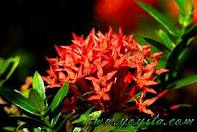 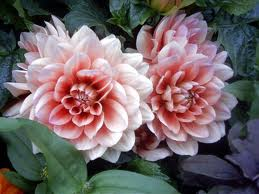 Pregnancy Complication In Diabetes
Vajiheh Marsoosi M.D.
Associate Professor of TUMS
Perinatology Department, Shariati Hospital
Diabetes And Pregnancy
Diabetes mellitus is associated with a high frequency of poor outcomes, clearly representing a serious health problem at the national level.
Despite improvement in pregnancy outcomes, women with both GDM and pre-GDM are at greater risk for a number of pregnancy-related complications.
Maternal Complications
Preterm Labor
Infectious morbidities
Hydramnios
Hypertensive disorders
Worsening of diabetic retinopathy
Nephropathy
Pregnancy is not associated with either the development or progression of preexisting nephropathy.
However, diabetic nephropathy is most likely to affect pregnancy outcomes.
There are increased risk of PIH, or worsening of pre-existing hypertension, IUGR, Preterm birth due to fetal distress, and 10 fold increase in the incidence of stillbirth.
Retinopathy
Pregnancy is an independent risk factor.
Hypertension, poor control early in pregnancy, and rapid normalization all appear to accelerate retinal deterioration.
Women with advanced form of retinopathy and longer duration of diabetes are at highest risk for progression.
All women with type 1 diabetes for 5 years or more or type 2 diabetes at diagnosis require a through dilated ophthalmologic evaluation.
Fetal/Neonatal Complications
Stillbirth
Congenital malformation
Altered fetal growth
Metabolic abnormalities
Cardiomyopathy 
RDS
Childhood obesity
Neuropsychological defects
Diabetes
Fetal Death
Most often after the 36th week of gestation in patients with vascular disease, poor glycemic control, hydramnios, fetal macrosomia, or preeclampsia.
Women with vascular disease may develop  fetal growth restriction and IUFD as early as the second trimester.
Causes Of Stillbirth
Two major causes of stillbirth are unexplained fetal death and congenital malformations.
The causes of unexplained stillbirth are not well understood but chronic intrauterine hypoxia?
Extramedullary hematopoieses is frequently observed in stillborn IDMs.
Studies of fetal umbilical cord blood showed relative fetal erythemia and lactic acidemia.
Maternal diabetes may also produce  alterations in red blood cell oxygen release and placental blood flow.
Alteration in Uterine Blood Flow
Poor maternal metabolic control            reduced uterine blood flow.
Ketoacidosis          dehydration, hypovolemia  hypotension and reduced uterine blood flow.
Preeclampsia          narrowing and vasospasm of spiral arteries and reduced uterine blood flow.
Congenital Malformations
Two- to six fold increase in major malformations.
CNS anomalies 10 fold
Cardiac anomalies 5 fold
Sacral agenesis 200 to 400 times more.

Congenital malformations account for 30 to 50 percent of perinatal death.
Neonatal death now exceeds  stillbirth in DM and fetal congenital malformations account for this changing pattern.
Etiology Of Congenital Malformation
Multifactorial:                                                                     Maternal hyperglycemia                                             Hyperketonemia                                                                                  Hypoglycemia                                                                        Somatomedin inhibitor excess                                              Free oxygen radicals excess                                                  Long standing diabetes with vascular disease                   Genetic susceptibility to the teratogens
Fetal Macrosomia
50% in GDM, 40% in type 1 and type 2 diabetes.
Birth trauma, increased risk of shoulder dystocia.
Impaired metabolic control after birth.
Increased risk of obesity later in childhood and adult.
Neonatal Hypoglycemia
A blood glucose less than 35 to 40 mg/dL during the first 12 hours of life.
50% in macrosomic newborns.
The degree of hypoglycemia may be influenced by two factors:                                                                                       Maternal glucose control during the later half of pregnancy                                                                                      Control of maternal glycemia during labor and delivery.
Respiratory Distress Syndrome
Both hyperglycemia and hyperinsulinemia are involved in delay pulmonary maturation.
Insulin blocks cortisol action at the level of fibroblast by reducing the production of fibroblast-pneumocyte factor.
Fibroblast-pneumocyte factor acts on type Ц cells to stimulate phospholipid synthesis.
Several studies agree that in well controlled diabetic women at term the risk of RDS is no higher than that observed in the general population.
Ca And Mg Metabolism
Neonatal hypocalcemiaa, with serum level below 7mg/dL, occurs at increased rate in IDM.
With modern management the frequency of hypocalcaemia is less than 5%.
Hypocalcaemia is due to failure to increase PTH synthesis following birth.
Mg deficiency may inhibits fetal parathyroid hormone secretion.
Serum Mg is decreased in diabetic pregnant women as well as their infants.
Hyperbilirubinemia
The pathogenesis remain uncertain.
HbA1C values in late pregnancy are significantly elevated in mothers of hyperbilirubinemic infants.
Thank YOU